Variations on  a Theme
The Cow Skull
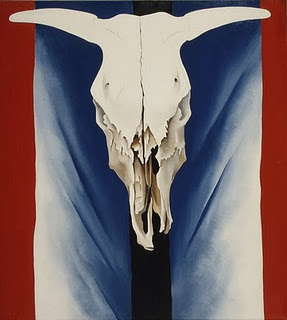 Cow's Skull: Red, White and BlueGeorgia O'Keeffe
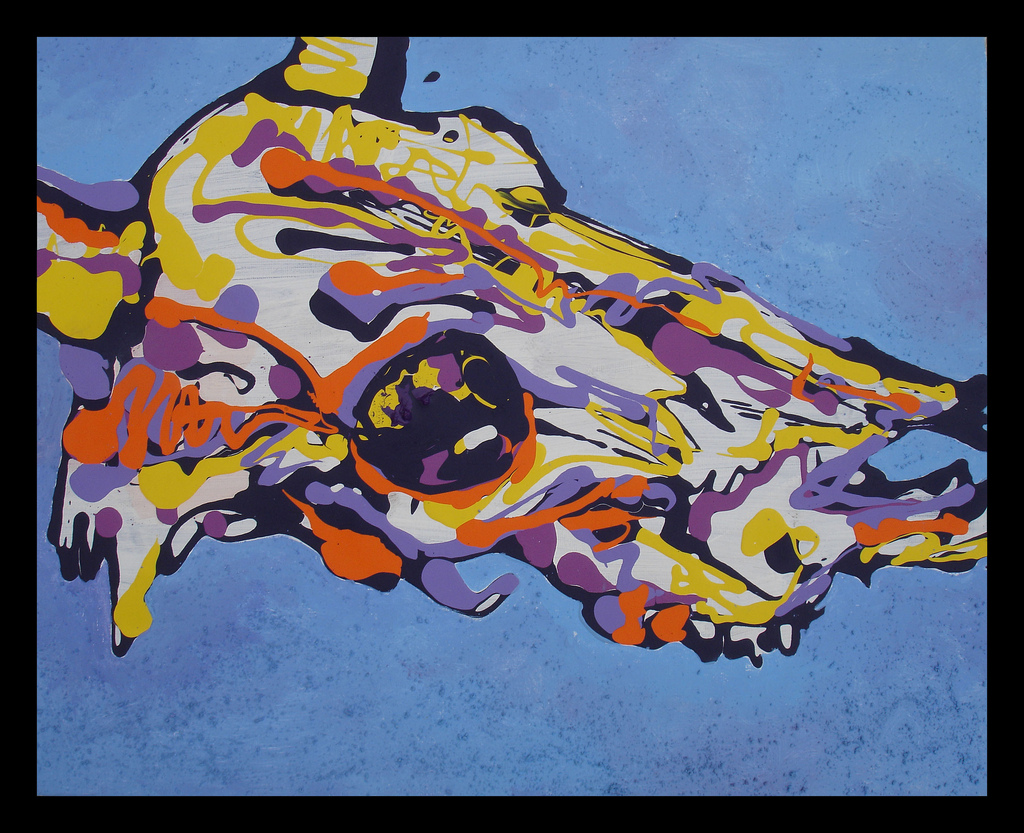 drippy cow skull Evan Lovejoy
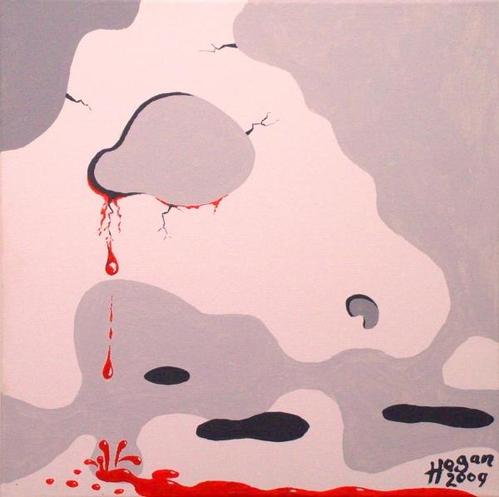 Tears of the Last Cow   Alan Hogan
The Dog
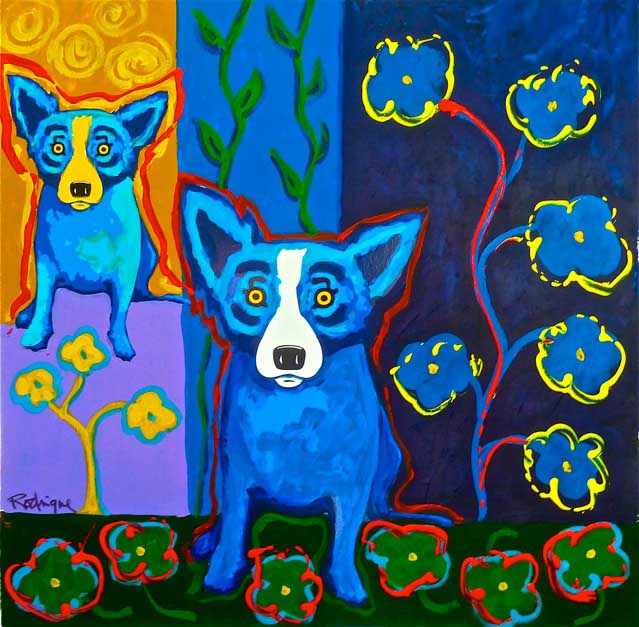 Blue Dog George Rodrigue
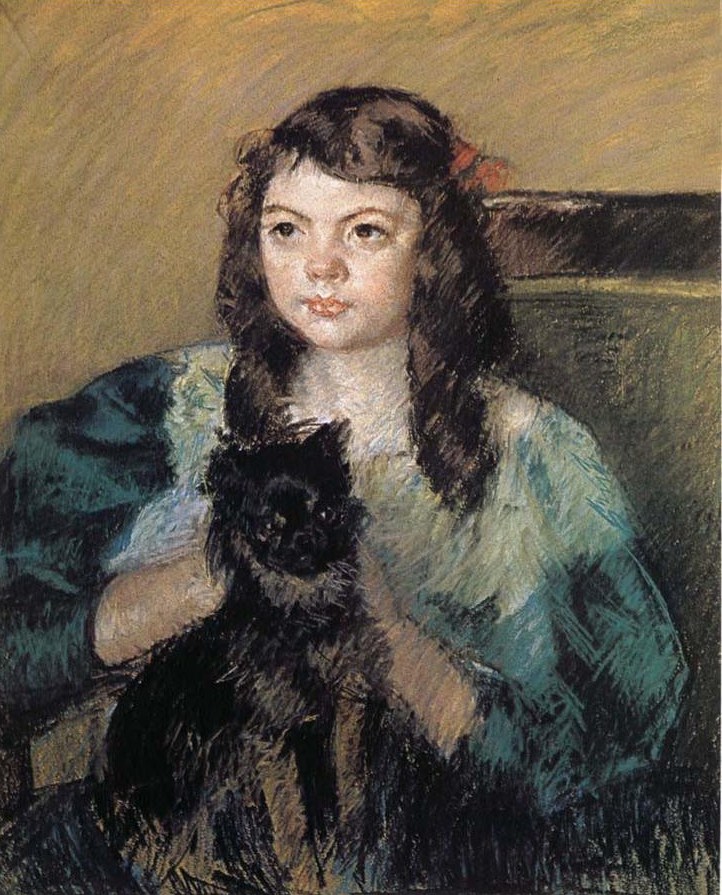 The Girl Holding the Dog  Mary Cassatt
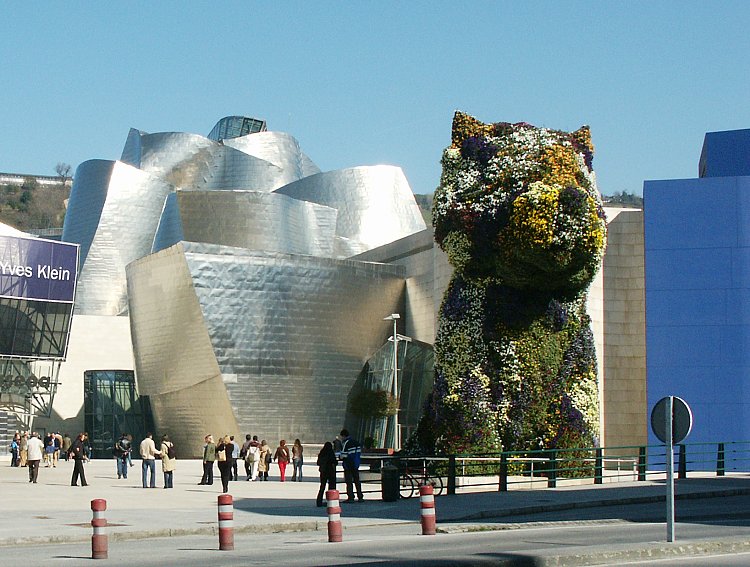 Guggenheim Puppy  Jeff Koons
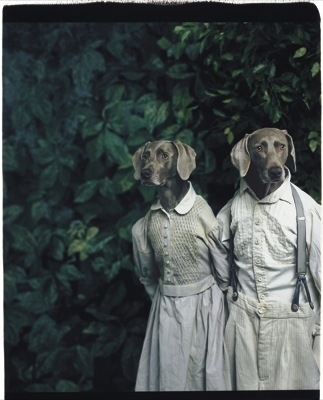 Hansel und Gretel William Wegman
Flowers
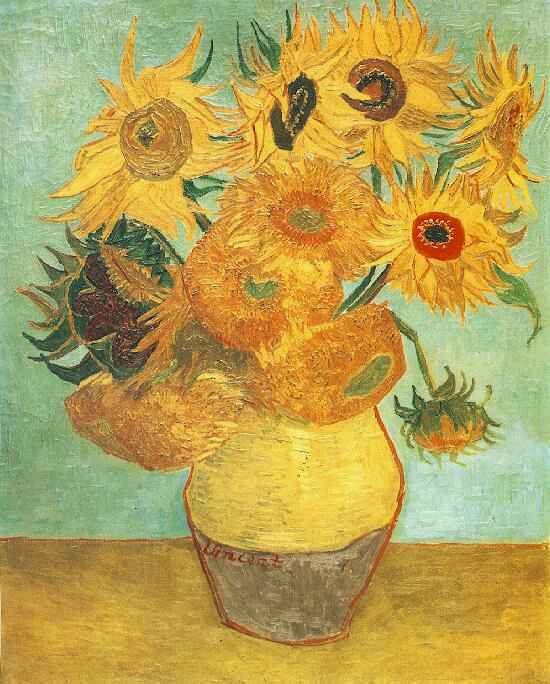 SunflowersVincent van Gogh
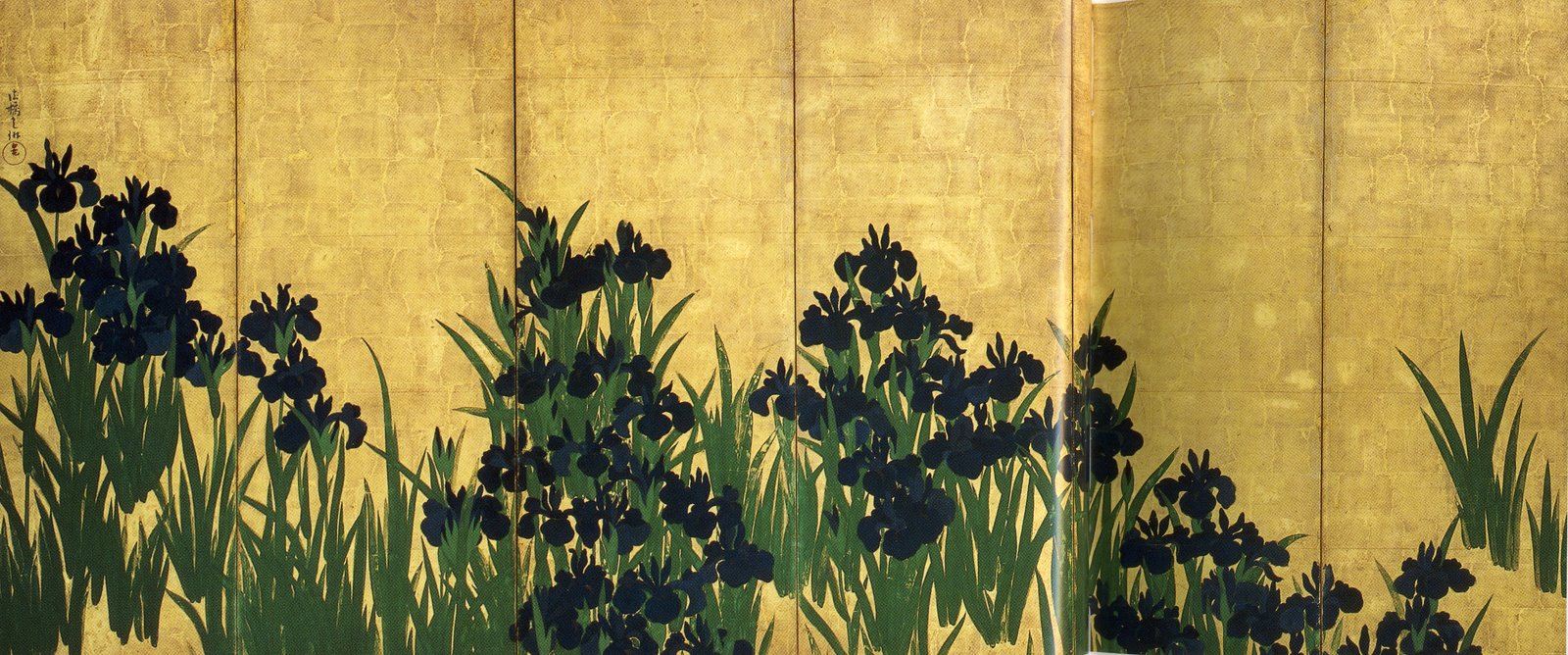 Irises    Ogata Korin
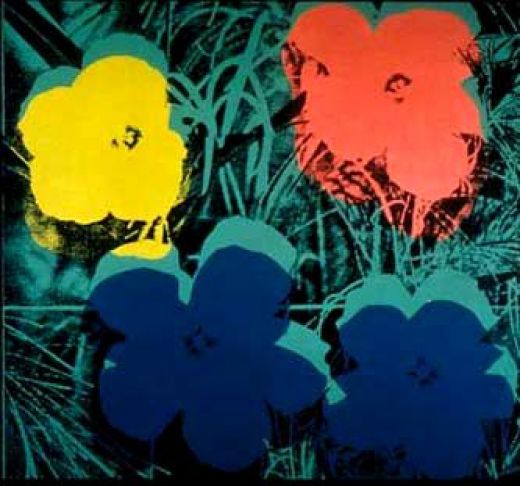 Ten-foot Flowers Andy Warhol
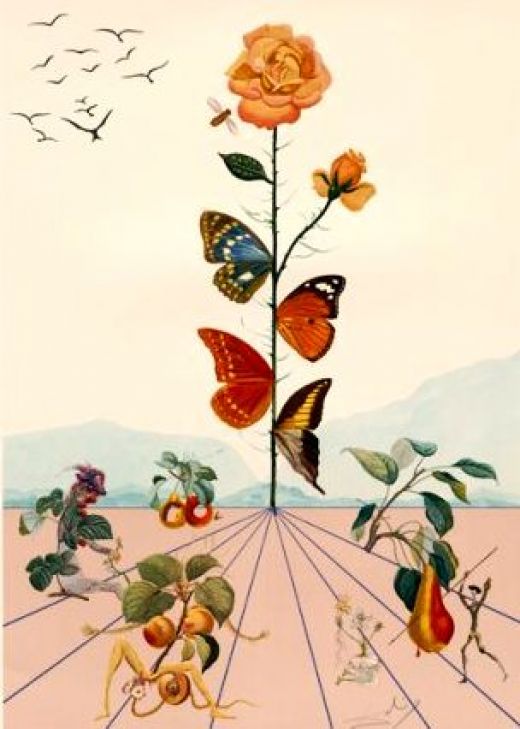 Salvadore DaliFlor Dali
You will create a Painting incorporating one of the following objects:-Plants-Animals-Machines
You will create 4 different thumbnail sketches.Your designs should have at least a foreground and background (think overlapping)You will then create a rough color scheme of your best design.Then you paint it.
This will count as part of your final for Visual Art I.
You should be demonstrating your ability to:
mix color
use painting techniques
think creatively
complete quality work in a timely manner